EDUKACJA TEATRALNA 
 
W II LICEUM OGÓLNOKSZTAŁCĄCYM
IM. MARII SKŁODOWSKIEJ-CURIE
W GORZOWIE WIELKOPOLSKIM
EDUKACJA TEATRALNA UCZNIÓW - SPOTKANIE DYREKTORÓW ORAZ NAUCZYCIELI LUBUSKICH SZKÓŁ
13 MARCA 2013
EDUKACJA TEATRALNA W II LICEUM OGÓLNOKSZTAŁCĄCYM
„SZKOŁA W TEATRZE – TEATR W SZKOLE”

SPOTKANIE Z AKTORAMI TEATRU  OSTERWY W LICEUM SKŁODOWSKIEJ

PRELEGENTKA  ALICJA ZELL 
- UCZENNICA  KLASY  MATURALNEJ
- RADNA MŁODZIEŻOWEJ  RADY MIASTA
EDUKACJA TEATRALNA W II LICEUM OGÓLNOKSZTAŁCĄCYM
„SZKOŁA W TEATRZE – TEATR W SZKOLE”
13.11.2012r. 
Naszymi gośćmi byli: 
Jan Tomaszewicz, Beata Chorążykiewicz, 
Adrianna Góralska, Jarosław Książek.

Uczestniczyło około 50 uczniów I, II i III klas.

CEL: omówienie i wyjaśnienie zagadnień związanych ze spektaklem „Miki Mister DJ”  w reżyserii Jana Peszka
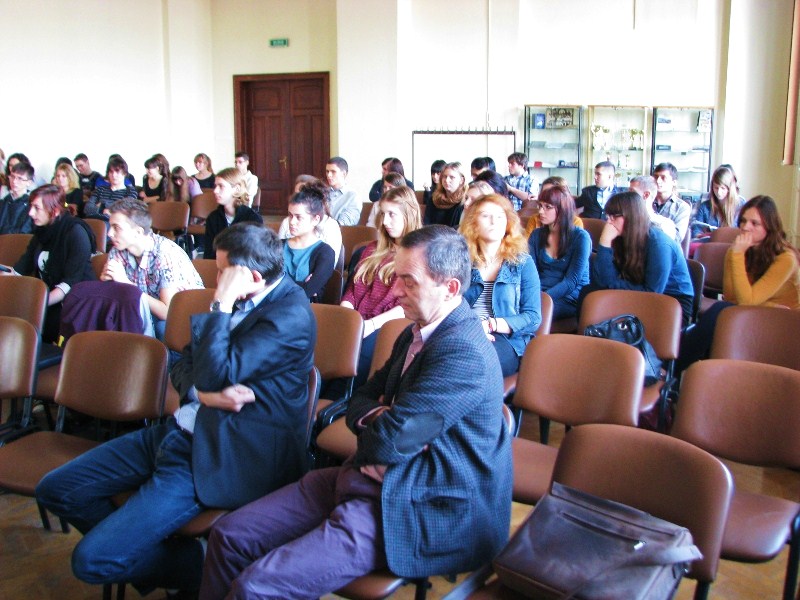 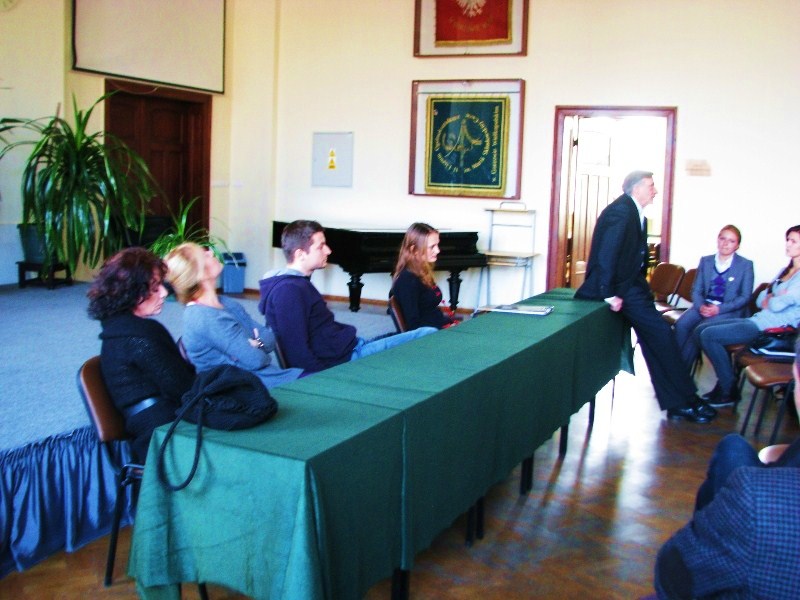 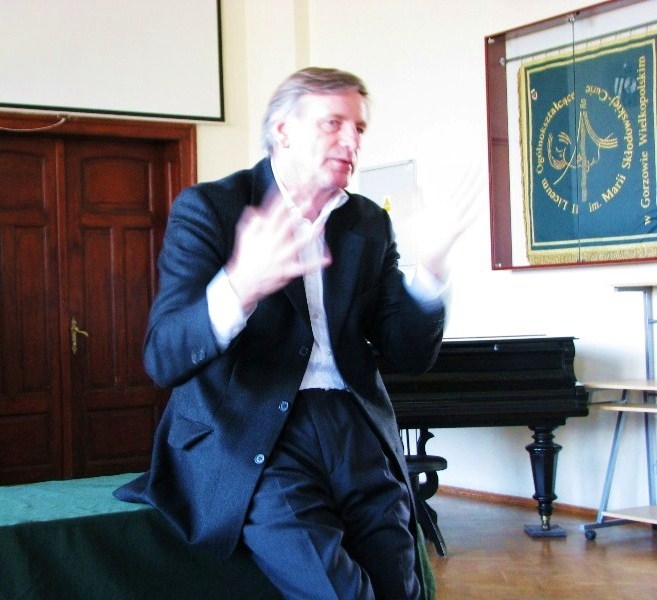 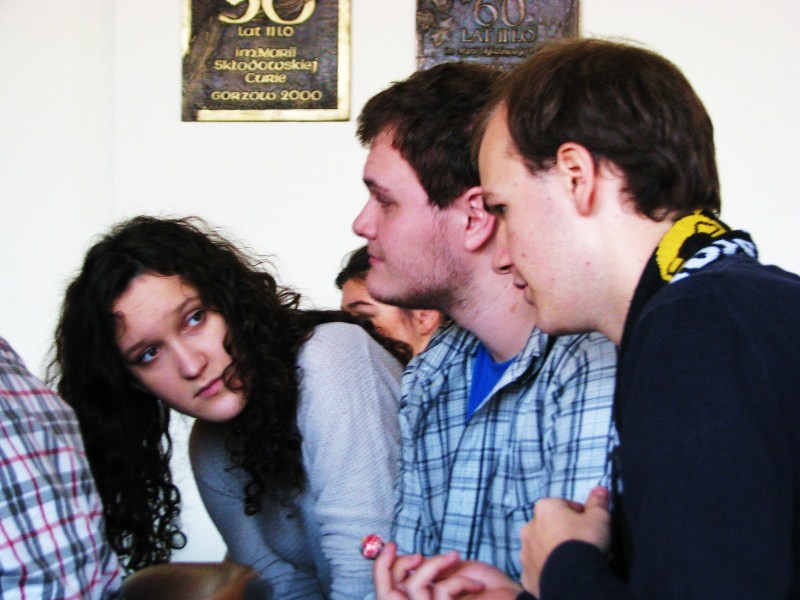 zdj. Mikołaj Wilczyński
EDUKACJA TEATRALNA W II LICEUM OGÓLNOKSZTAŁCĄCYM
„SZKOŁA W TEATRZE – TEATR W SZKOLE”

SZKOLENE  KOŁO TEATRALNE;
KONKURSY RECYTATORSKIE;
KONKURS KRASOMÓWCZY;
PRZEGLĄDY MAŁYCH FORM TEATRALNYCH;
SKŁODOWSKIE SPOTKANIA Z LITERATURĄ;
WARSZTATY TEATRALNE.
PRELEGENTKA  ANETA GIZIŃSKA-HWOZDYK
NAUCZYCIELKA JĘZYKA POLSKIEGO
ANIMATORKA ŻYCIA TEATRALNEGO W SZKOLE
EDUKACJA TEATRALNA W II LICEUM OGÓLNOKSZTAŁCĄCYM
„SZKOŁA W TEATRZE – TEATR W SZKOLE”

HISTORIA TEATRU
KURS W RAMACH SPECJALIZACJI HUMANISTYCZNEJ 
LUB  KURS DO WYBORU
(PRZEDMIOT UZUPEŁNIAJĄCY O NIEUSTALONEJ PODSTAWIE PROGRAMOWEJ DOWOLNIE WYBIERANY PRZEZ UCZNIA)

PRELEGENT  TOMASZ PLUTA
- NAUCZYCIEL JĘZYKA POLSKIEGO
- DYREKTOR SZKOŁY
EDUKACJA TEATRALNA W II LICEUM OGÓLNOKSZTAŁCĄCYM
„SZKOŁA W TEATRZE – TEATR W SZKOLE”
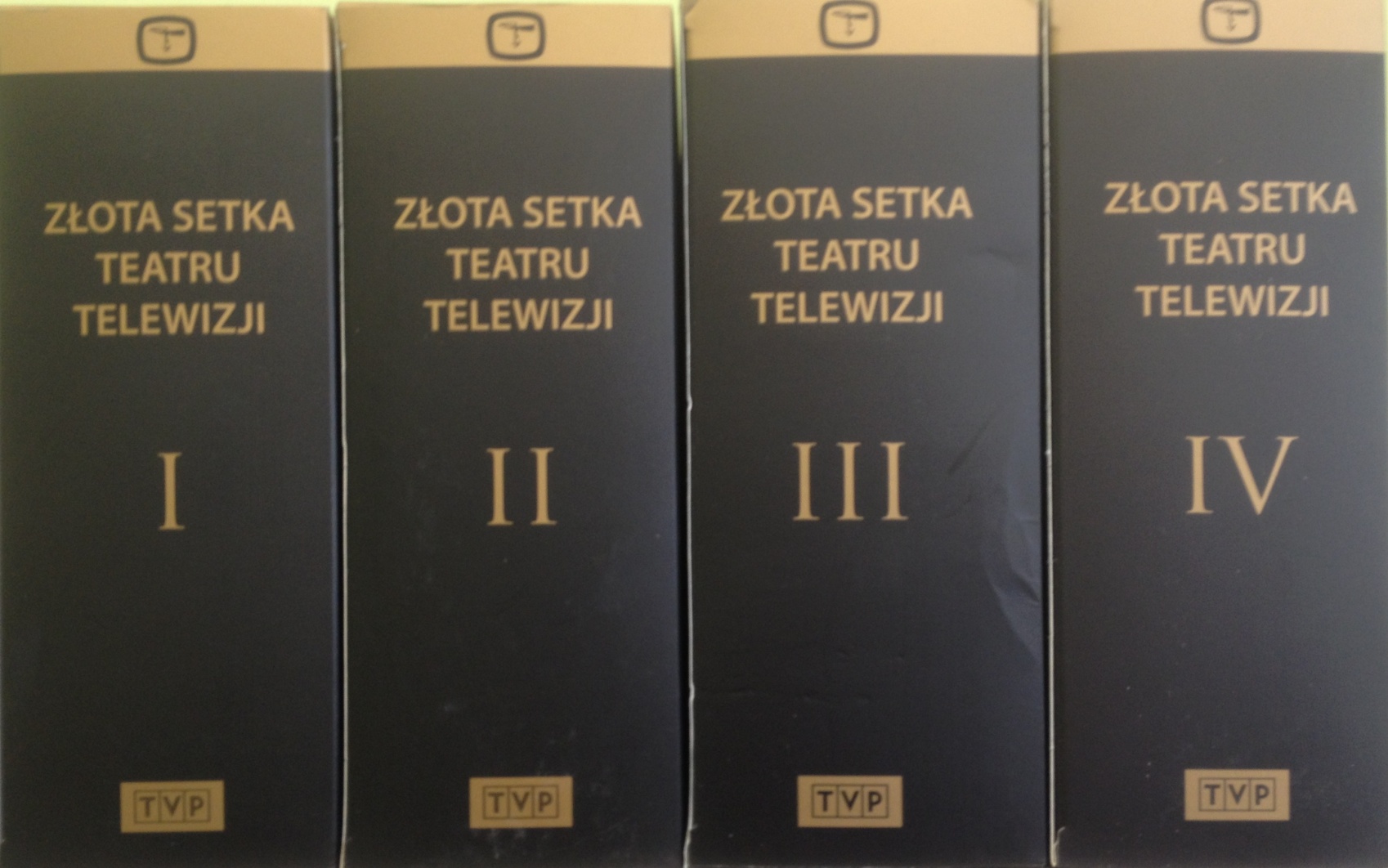 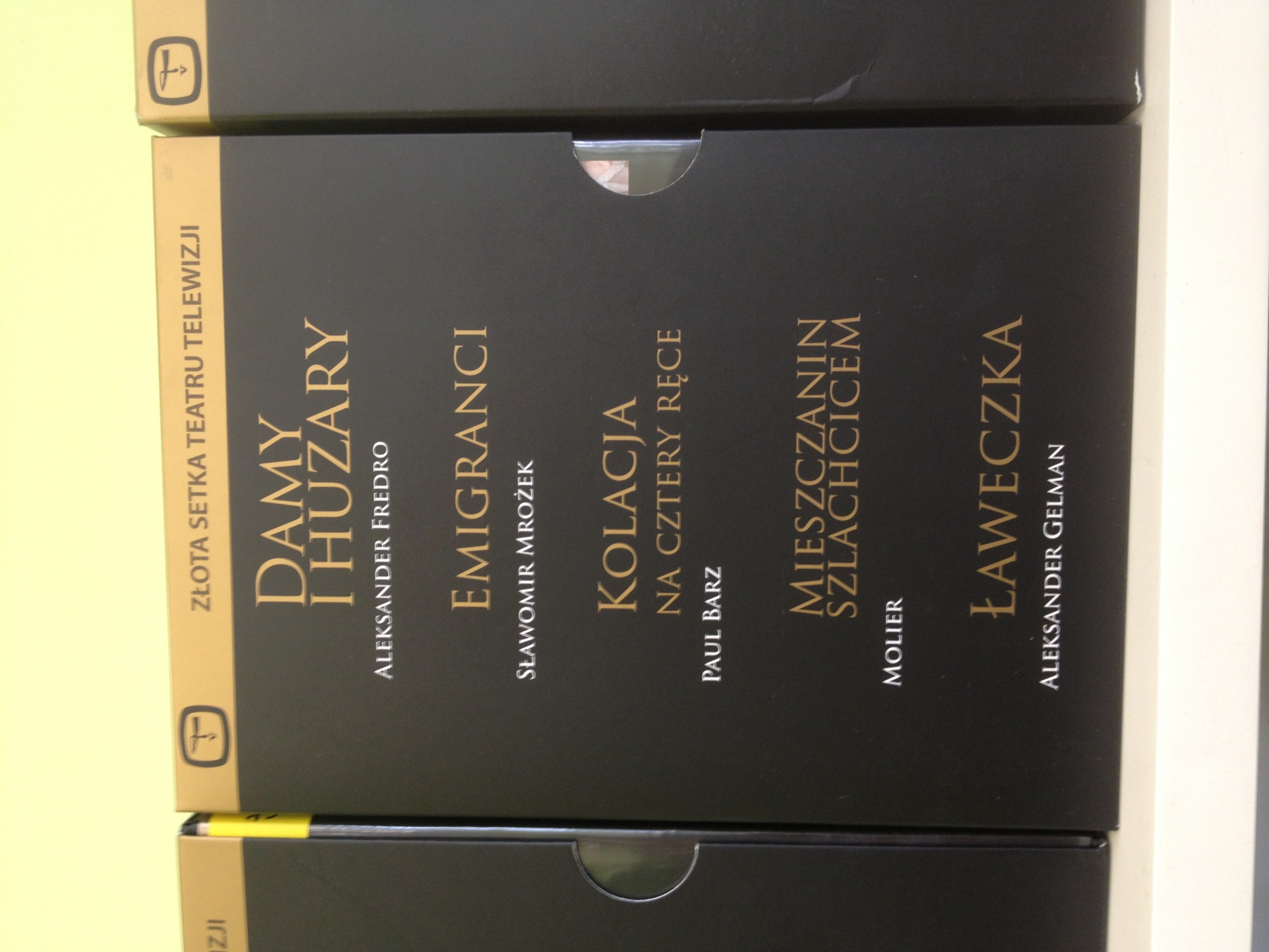 EDUKACJA TEATRALNA W II LICEUM OGÓLNOKSZTAŁCĄCYM
„SZKOŁA W TEATRZE – TEATR W SZKOLE”
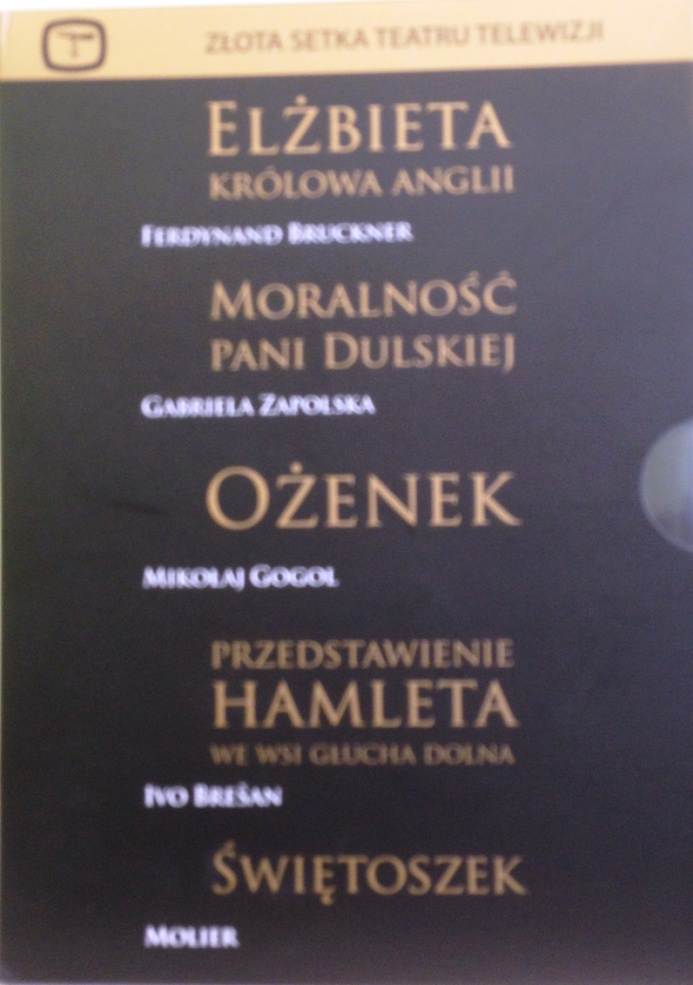 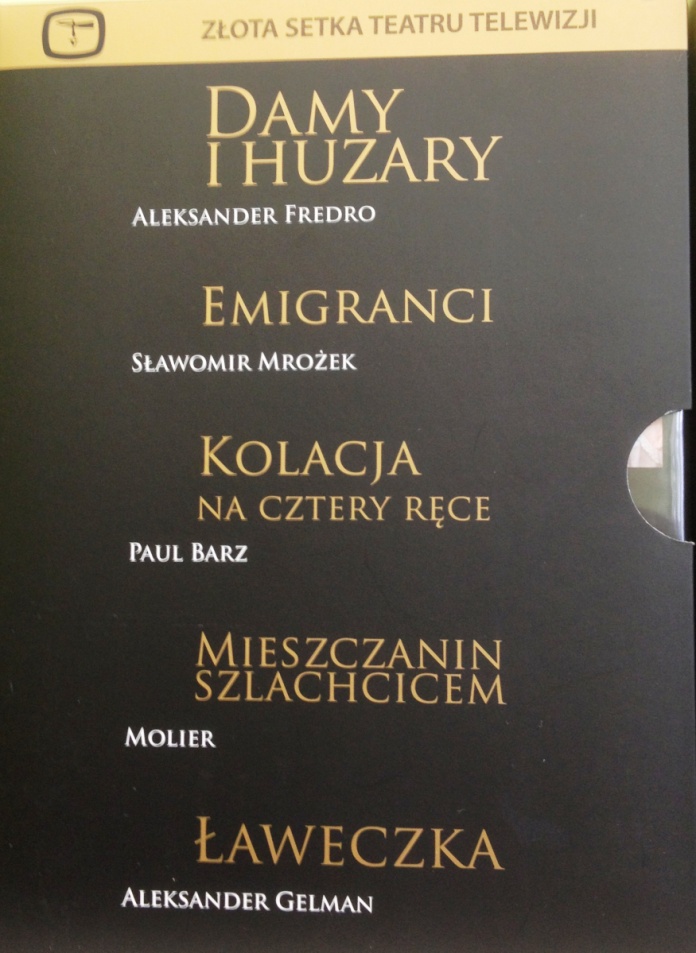 EDUKACJA TEATRALNA W II LICEUM OGÓLNOKSZTAŁCĄCYM
„SZKOŁA W TEATRZE – TEATR W SZKOLE”
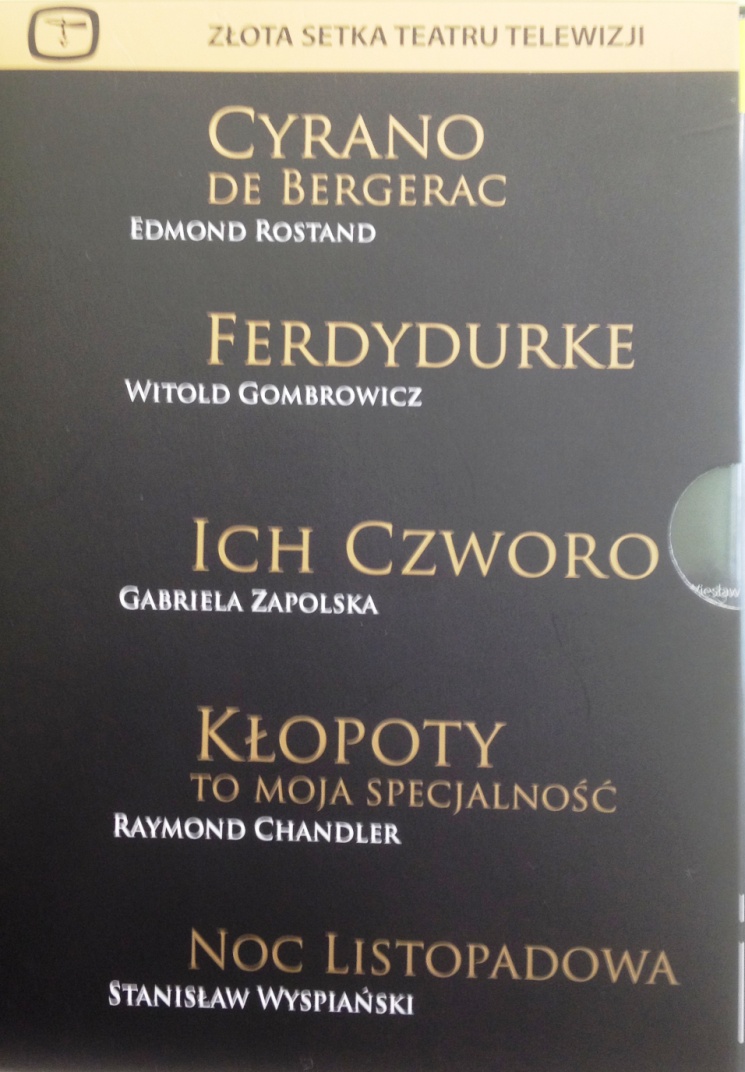 EDUKACJA TEATRALNA W II LICEUM OGÓLNOKSZTAŁCĄCYM
„SZKOŁA W TEATRZE – TEATR W SZKOLE”
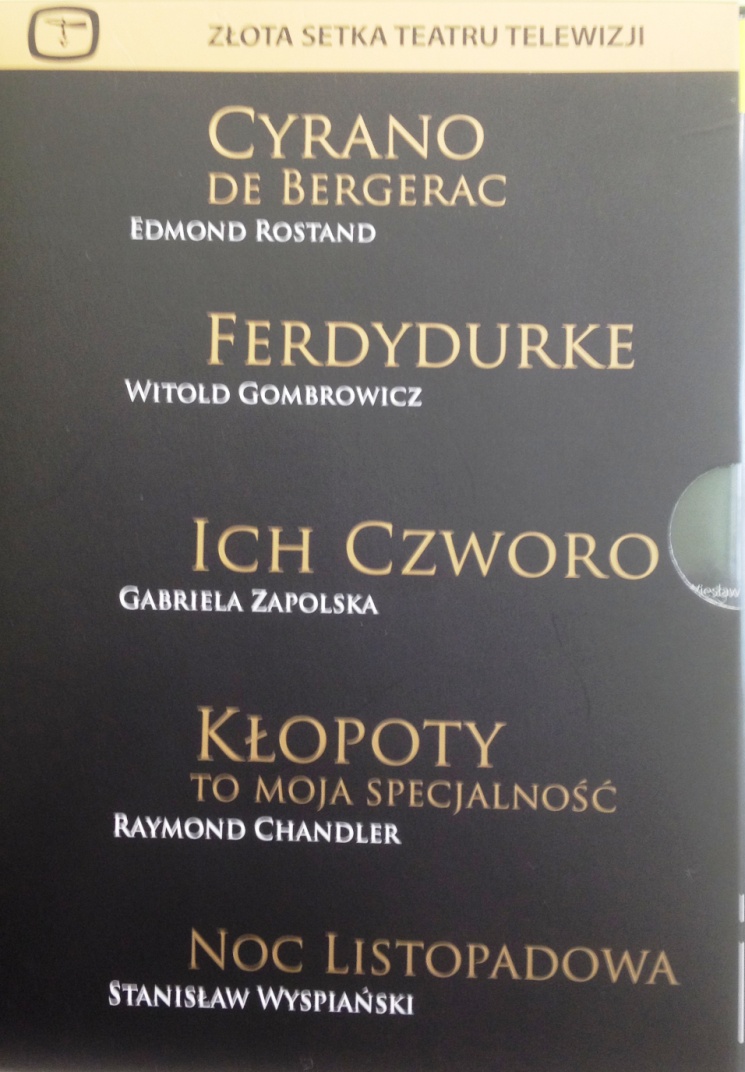 EDUKACJA TEATRALNA W II LICEUM OGÓLNOKSZTAŁCĄCYM
„SZKOŁA W TEATRZE – TEATR W SZKOLE”
TREŚCI  NAUCZANIA - EDUKACJA TEATRALNA:
Konwencje teatralne 
OD STAROŻYTNOŚCI  DO WIELKIEJ REFORMY;
Wybitni reformatorzy teatru
TADEUSZ KANTOR,
JERZY GROTOWSKI,
PETER BROOK
Recenzja spektaklu teatralnego
EDUKACJA TEATRALNA W II LICEUM OGÓLNOKSZTAŁCĄCYM
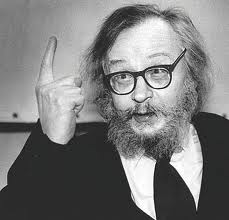 EDUKACJA TEATRALNA W II LICEUM OGÓLNOKSZTAŁCĄCYM
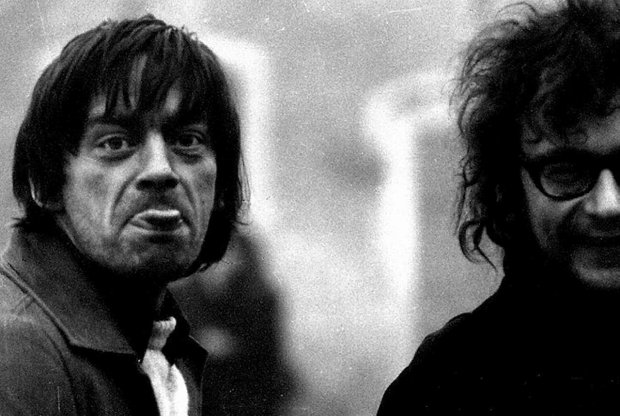 EDUKACJA TEATRALNA W II LICEUM OGÓLNOKSZTAŁCĄCYM
„SZKOŁA W TEATRZE – TEATR W SZKOLE”
TREŚCI      NAUCZANIA - LEKTURY
Literatura polska:
J. Słowacki „ Kordian”;
Z. Krasiński „ Nie- Boska komedia”;
S.I. Witkiewicz- „Szewcy”;

Literatura obca:
W. Szekspir „ Hamlet”;
EDUKACJA  TEATRALNA W  II  LICEUM  OGÓLNOKSZTAŁCĄCYM
DZIĘKUJEMY 